Anatomía y Fisiología del Sistema Auditivo
Nombre: Leonardo
Apellidos: Clavo GilesProfesor Juan Céspedes Cortez
Curso: Ciencia y Tecnología
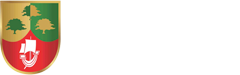 Introducción
El oído humano está formado por oído externo, oído medio y oído interno, de donde salen conexiones nerviosas que tienen relación con el Sistema Nervioso Central, especialmente con el nervio coclear y el nervio vestibular.
¿Cómo podemos oír?
La audición empieza en el oído externo, las ondas sonoras o vibraciones viajan por el conducto auditivo llegando hasta el tímpano. El tímpano vibra y estas vibraciones pasan a tres pequeños huesos, conocidos como huesecillos. Estos amplifican el sonido y transmiten las ondas sonoras al oído interno y en el órgano de la audición que contiene líquido.
Objetivos:
Explicar las partes del oído
I. El oído externo
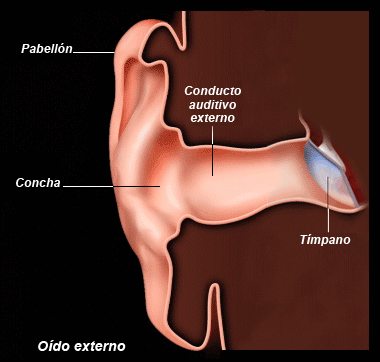 a. Anatomía y funcionamiento
El oído externo (Fig. 1) esta formado por:
El pabellón auricular u oreja: dirige las ondas sonoras. 
La membrana timpánica o tímpano: separa el oído externo del oído medio.
La función del oído externo es la de recolectar las ondas sonoras y encauzarlas hacia el oído medio.
Fig. 1 “Partes del oído externo”
b. El conducto auditivo
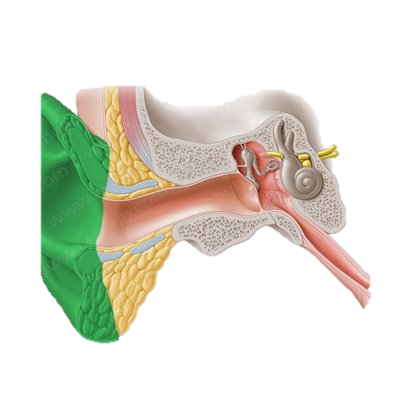 El conducto auditivo es un "tubo" de unos 2 cm de longitud, el cual influye en la respuesta en frecuencia del sistema auditivo.
Fig. 2 “El conducto auditivo”
II. Oído Medio
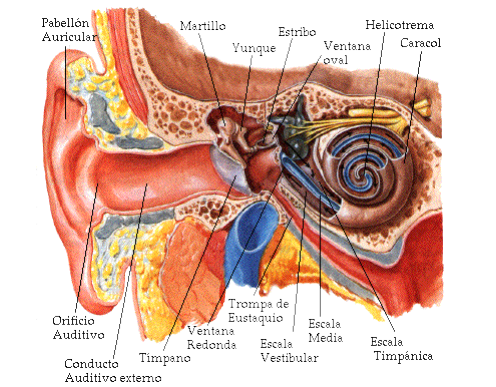 a. Anatomía
El oído medio está constituido por una cavidad llena de aire, dentro de la cual se encuentran tres huesecillos, denominados martillo, yunque y estribo, unidos entre sí en forma articulada.
Fig. 3 “El oído”
b. Propagación del sonido y acople de impedancias
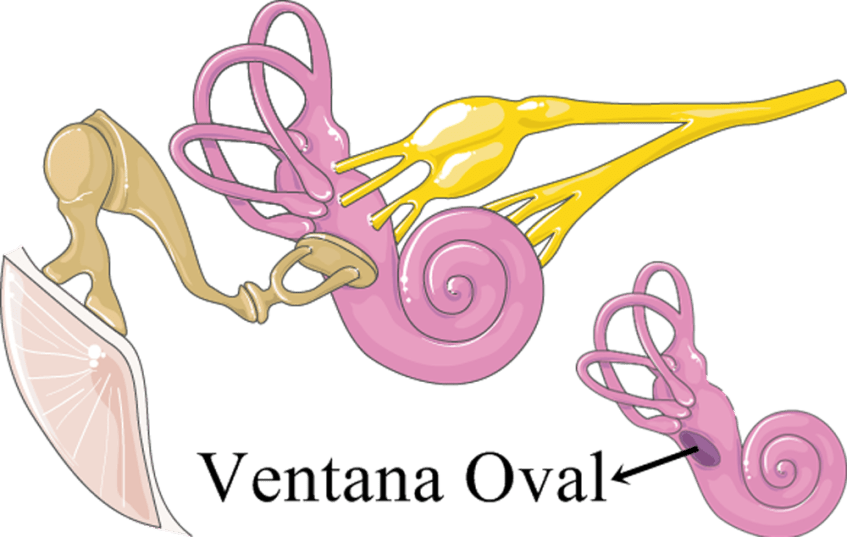 Las vibraciones del tímpano se transmiten a lo largo de la cadena de huesecillos, la cual opera como un sistema de palancas, de forma tal que la base del estribo vibra en la ventana oval.
III. Oído Interno
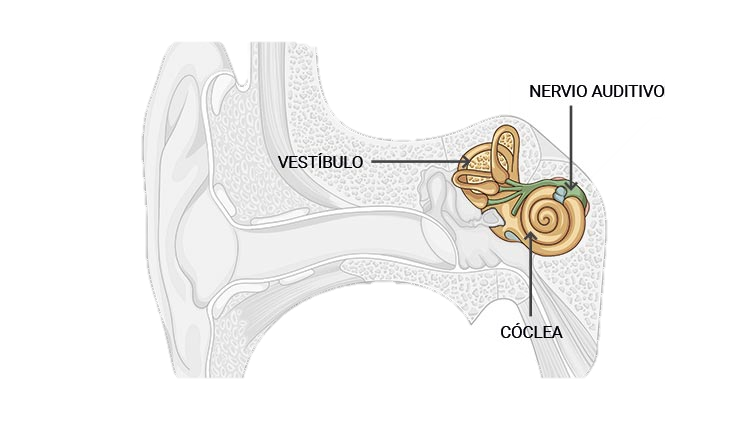 El oído interno representa el final de la cadena de procesamiento mecánico del sonido, y en él se llevan a cabo tres funciones primordiales: filtraje de la señal sonora, transducción y generación probabilística de impulsos nerviosos
Fig. 4 “Oído interno”
a. Anatomía
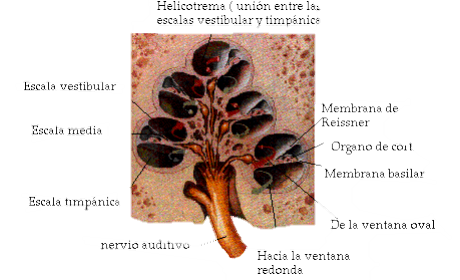 En el oído interno se encuentra la cóclea o caracol, la cual es un conducto rígido en forma de espiral (Fig. 4) de unos 35 mm de longitud, lleno con dos fluidos de distinta composición.
La escala vestibular y la escala timpánica contienen un mismo fluido (perilinfa), puesto que se interconectan por una pequeña abertura situada en el vértice del caracol, llamada helicotrema.
Fig. 5 “Partes del oído interno I”
a.I Anatomia
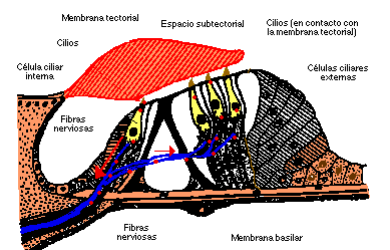 El órgano de Corti: el cual se extiende desde el vértice hasta la base de la cóclea y contiene las células ciliares que actúan como transductores de señales sonoras a impulsos nerviosos
La membrana tectorial: dentro se alojan las prolongaciones o cilios de las células ciliares externas.
La membrana de Reissner: separa los fluidos de la escala vestibular y la escala media.
Fig. 6 “Partes del oído interno II”
a.II Anatomía
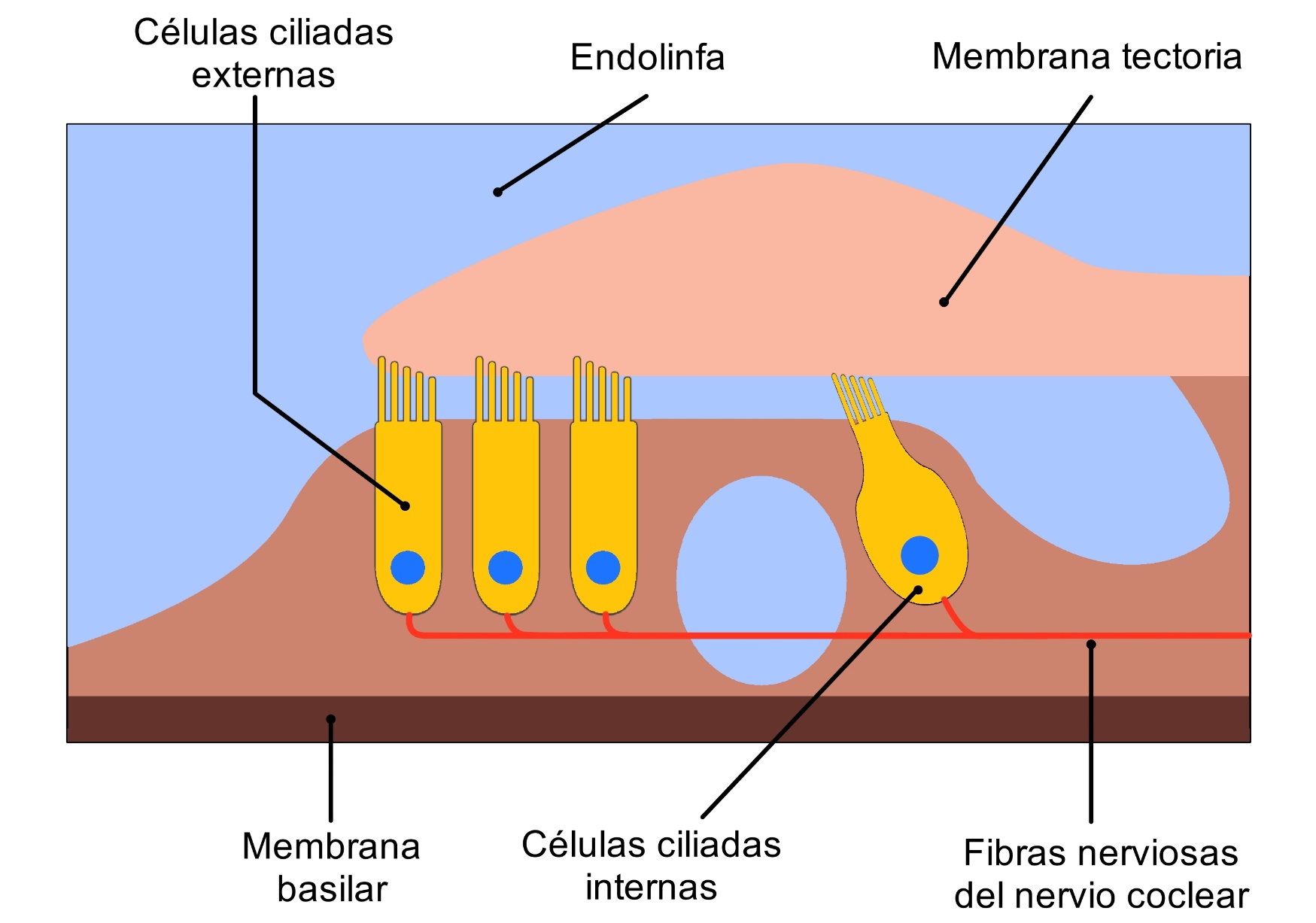 La membrana basilar: es una estructura cuyo espesor y rigidez no es constante: cerca de la ventana oval, la membrana es gruesa y rígida, pero a medida que se acerca hacia el vértice de la cóclea se vuelve más delgada y flexible.
Fig. 7 “Partes del oído Interno III”
Linkografía
https://web.seducoahuila.gob.mx/biblioweb/upload/pdf.pdf
https://www.stanfordchildrens.org/es/topic/default?id=anatomaylafisiologadelodo-90-P05132
https://libros.usc.edu.co/index.php/usc/catalog/download/404/553/7646?inline=1